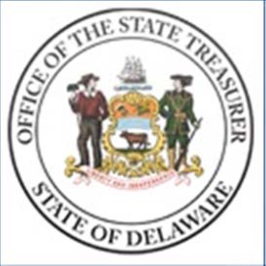 Investment Architecture Update
Delaware office of the Treasurer & Cash Management Policy Board
April 2023
Jennifer Appel, CFA, Sr. Investment Director
Kevin M. Leonard, Partner
Alexandra Sollers, CFA, Consultant
Adjustments to the Architecture
The unprecedented volatility and interest rate uncertainty stemming from the COVID-19 pandemic caused the Board, with OST staff and NEPC support, to increase allocations to Liquidity in 2020 and 2021

Market expectations imply that we are close to peak Fed Funds rate, suggesting an increase in the Reserve allocation is appropriate
25% L / 75% R
Inception – 05/2020
30% L / 70% R
05/2020 – 08/2021
40% L / 60% R
08/2021 – 12/2021
50% L / 50% R
12/2021 – 03/2022
25% L / 75% R
Recommended
65% L / 35% R
03/2022 –  11/2022
50% L / 50% R
01/2023– present
60% L / 40% R
11/2022 –  01/2023
2020				2021					2022                               2023
Notes: L = Liquidity Portfolio, R = Reserve Portfolio
2
Forward-Looking Scenario Analysis
NEPC prepared a scenario analysis to assess the impact of higher interest rates and/or inflation on the Liquidity and Reserve portfolios
NEPC’s scenario analysis highlights the impact of shifting economic and market regimes on the portfolio and potential asset allocation mixes
Asset assumptions as of 3/31/23.
Starting market values as of 3/31/23.
3
Interest Rate Expectations
The Path Forward
Market expectations for the Fed Funds rate reflect broad recession concerns
Pricing anticipates interest rates will fall by 1% through the end of 2023

Messaging by the Federal Reserve has indicated a tighter policy environment is here to stay amid still-elevated inflation pressures

NEPC believes the Fed will maintain its tightening bias and that rates may remain at a level higher than current market pricing suggests
Source: FactSet
4
Conclusions
The scenario analysis shows a small dispersion among various Liquidity and Reserve mixes
Higher allocations to the Liquidity portfolio will outperform during rising rate environments, while the Reserve portfolio will outperform during times of stagnant or falling interest rates and credit spreads
The macroeconomic environment remains uncertain, but current data and Fed messaging reflect a tighter policy environment for the foreseeable future
NEPC recommends shifting to 25% Liquidity / 75% Reserve, which moves the portfolio in line with the original architecture framework
A higher allocation to the Reserve portfolio will more effectively exploit the higher yield environment and the slightly longer duration profile will benefit disproportionately in the event of a recession 
We encourage capitalizing on cash inflows that may present organic rebalancing opportunities, without realizing losses in the portfolio
While the market conditions stemming from the pandemic are unlikely to be repeated, we believe the state’s Liquidity-Reserve allocations should be nimble during times of unprecedented market volatility
5
Appendix
Scenario Analysis: REGIME CHANGES
NEPC scenario analysis highlights the impact of shifting economic and market regimes on the portfolio and potential asset allocation mixes
Risk asset returns are informed by credit returns which are based on changes in real rate, inflation, and credit spreads experienced across market regimes
Recession
Base Case
Stagflation
Informed by depressed interest rate levels, falling inflation, depressed positive real rates, spread widening and slowing growth
Reflects NEPC’s Capital Market Assumptions, which assume interest rates continue to normalize and credit spreads revert to long-term medians
Informed by rising interest rates, rising inflation, depressed negative real rates, spread widening, and slowing growth
7
Scenario Analysis Details
5-Year Geometric Return
Recession
Base Case
Stagflation
Cash: 1.2%
U.S. Treasury Bonds: 5.0%
U.S. Corporate Bonds: 7.3%
Cash: 4.0%
U.S. Treasury Bonds: 4.2%
U.S. Corporate Bonds: 5.9%
Cash: 6.4%
U.S. Treasury Bonds: 2.6%
U.S. Corporate Bonds: 3.1%
8
Nepc disclosures
Past performance is no guarantee of future results.
All investments carry some level of risk. Diversification and other asset allocation techniques do not ensure profit or protect against losses.
Some of the information presented herein has been obtained from external sources NEPC believes to be reliable. While NEPC has exercised reasonable professional care in preparing this content, we cannot guarantee the accuracy of all source information contained within.
The opinions presented herein represent the good faith views of NEPC as of the publication date and are subject to change at any time.
This presentation contains summary information regarding the investment management approaches described herein but is not a complete description of the investment objectives, portfolio management and research that supports these approaches. This analysis does not constitute a recommendation to implement any of the aforementioned approaches.
9